Write good learning resources
This resource supports the development of level 1, stage 1 design capabilities.
Contents
Introduction
5 key principles for good learning resources
Clear, concise and accurate
Relevant to the learner
Easy to understand
The information has a logical order
It is designed with the learners in mind
Example
Introduction
This document will help you learn to create good learning resources. 
Read this document before you start planning a learning resource. Then, review it as you are developing the resource.
You can use this document as a checklist to make sure you have applied the key principles.
5 key principles for good learning resources
Clear, concise and accurate
Principle 1
The purpose of the learning resource is clear.
The content relates to the learning outcomes.
Information is up-to-date and relevant to the topic.
Critical information is highlighted or made obvious to the learner.
The learning resource is reviewed and checked for accuracy by subject matter experts.
Relevant to the learner
The learners’ skills, knowledge and experience are considered.
Real workplace examples are used to help learners connect their learning to their own roles or situations.
Principle 2
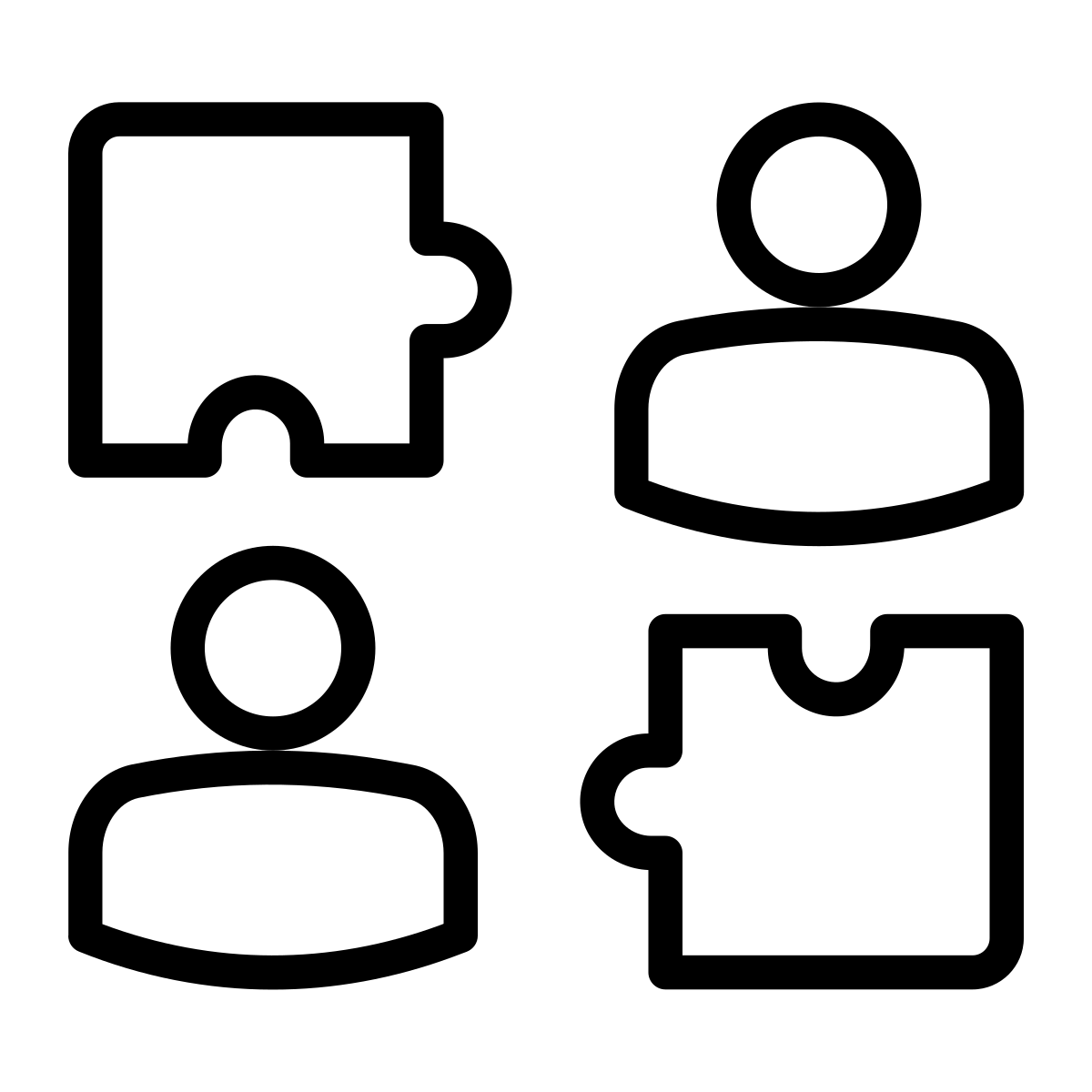 Easy to understand
Instructions are clear and use simple language.
The content supports learners to understand concepts and integrate them into their roles.
Technical terms and acronyms are explained and used appropriately.
Graphics are used to compliment  learners’ understanding.

See the resource Communicate Clearly in the TVET Toolkit.
Principle 3
Information has logical order
The learning resource is well-structured and appropriate for its purpose.
Similar content is grouped together.
The content is displayed in a logical order that allows the learner to understand the process.
Principle 4
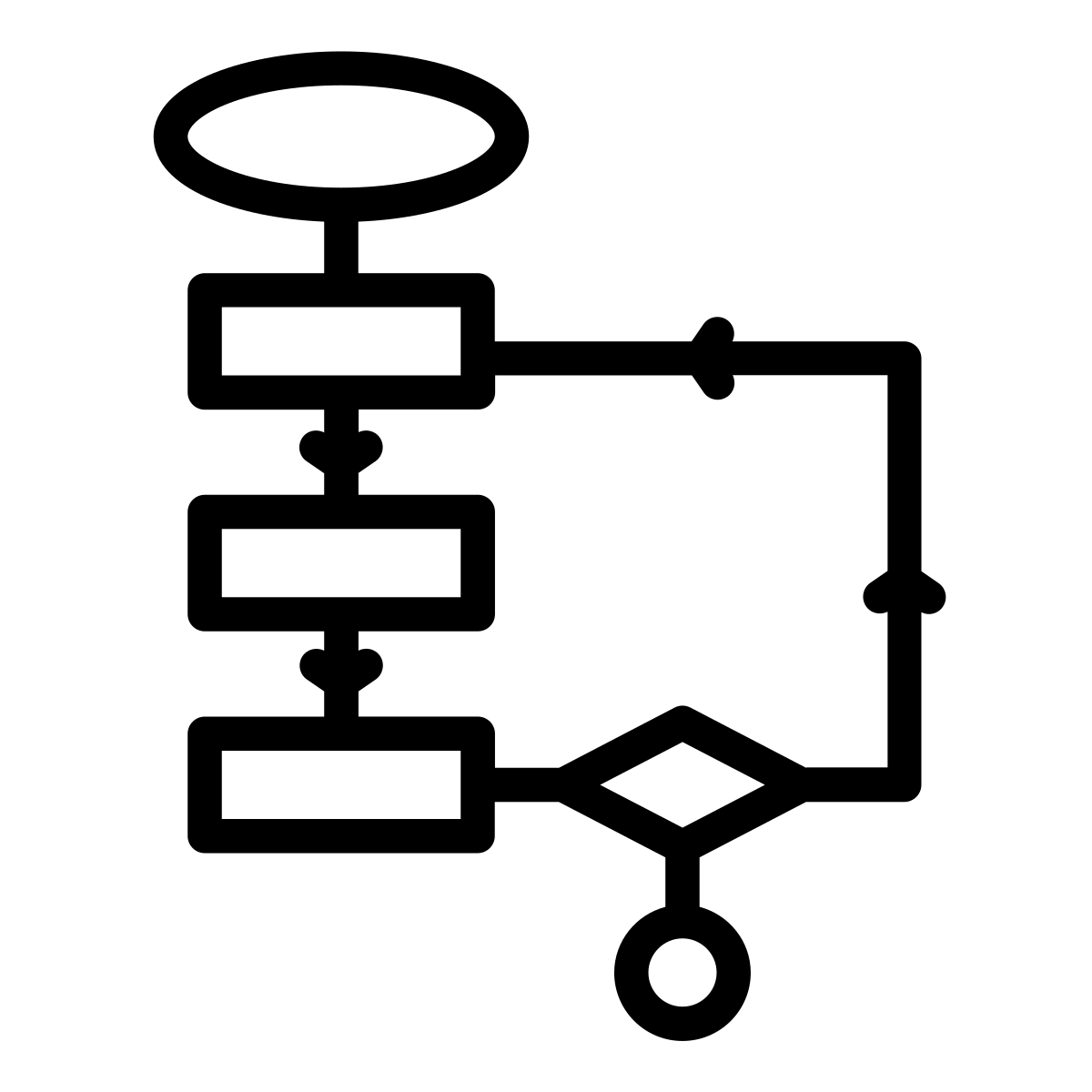 Designed with the learners in mind
Principle 5
Learners’ needs and existing knowledge are considered
Their learning environment
Their literacy and numeracy skills
Their digital literacy skills
Their existing vocational knowledge and skills
Their life experience.
Relevant activities are included to reinforce learning.
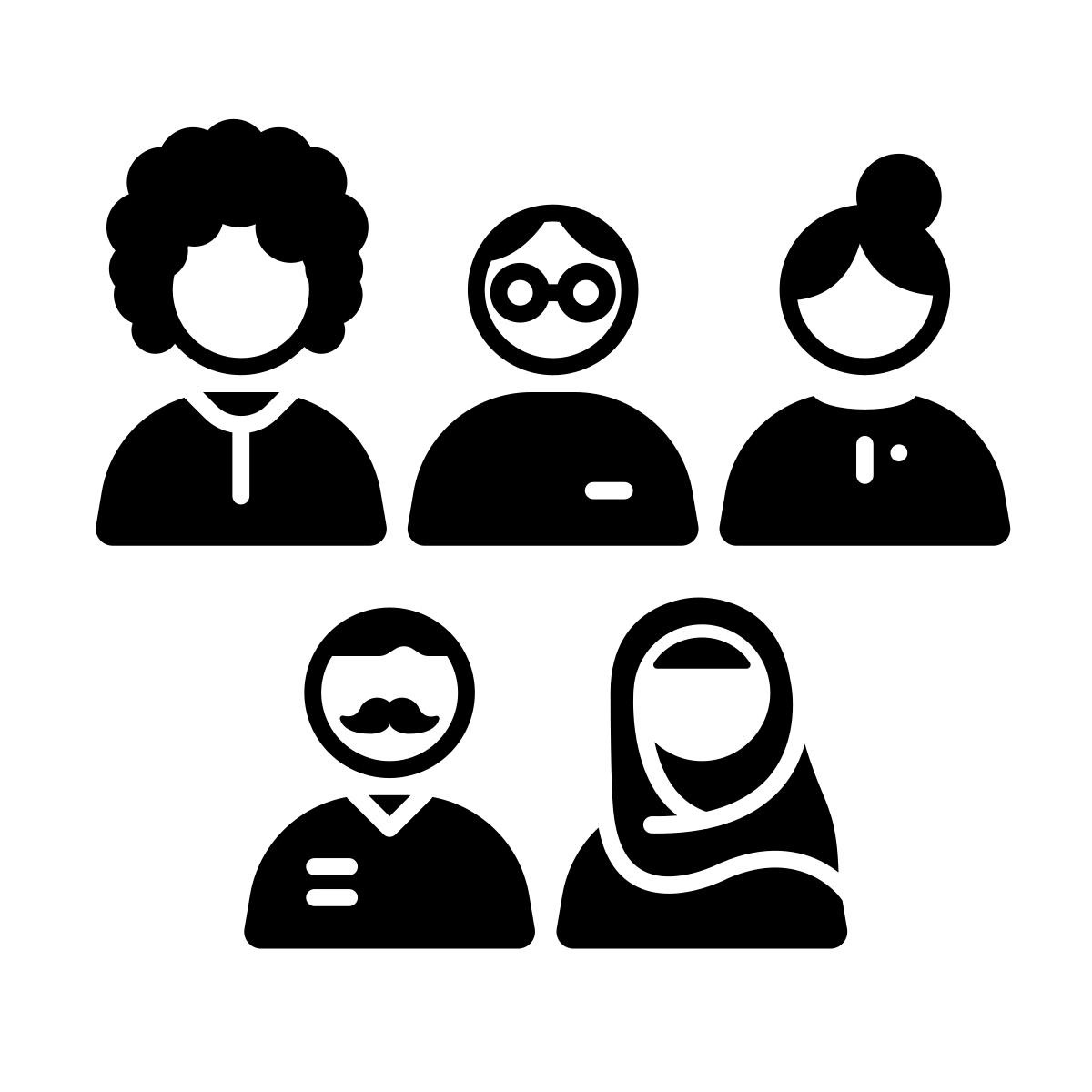 Example
The following slides show a learning resource about electrical subcircuits. 
It uses screenshots from the MS Word version.
To access this example in an accessible format, refer to the MS Word version. You can access the MS Word version from the TVET Toolkit.
The example resource has 3 pages
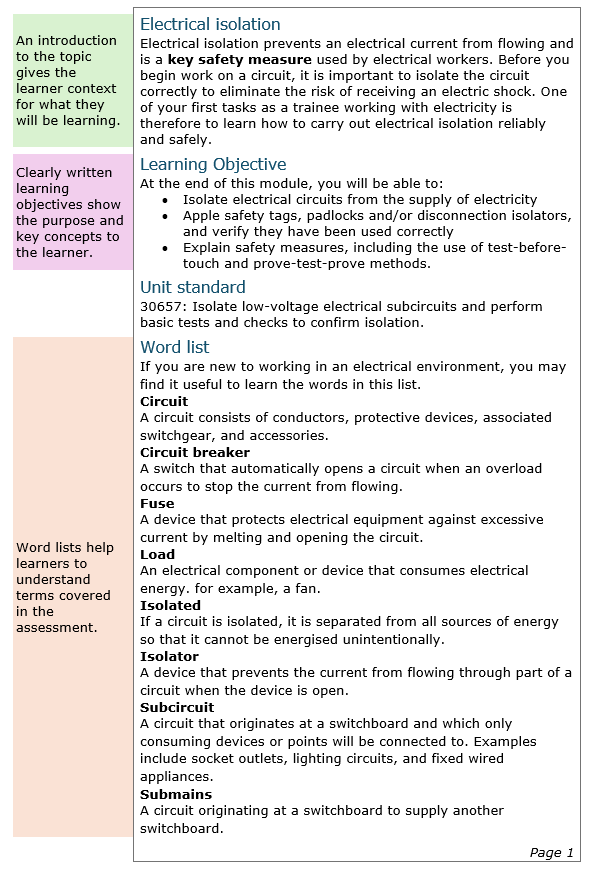 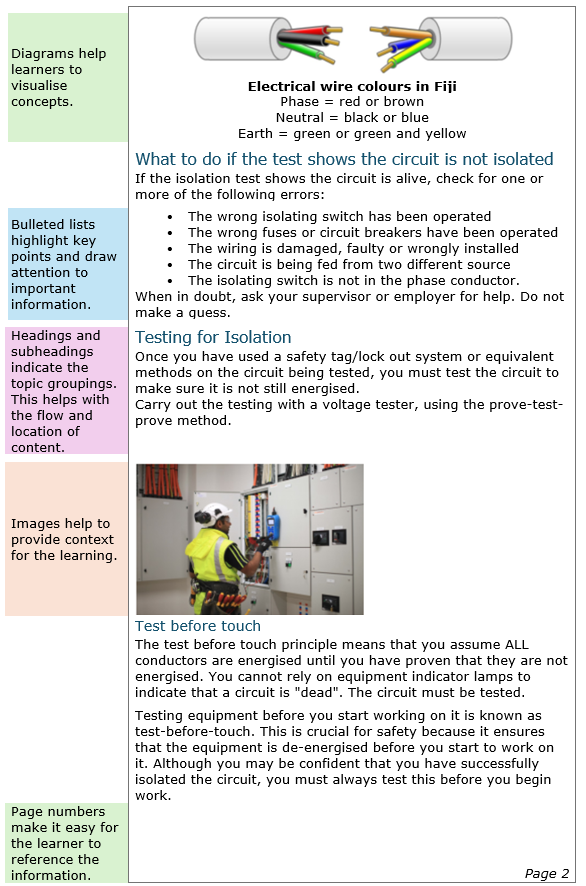 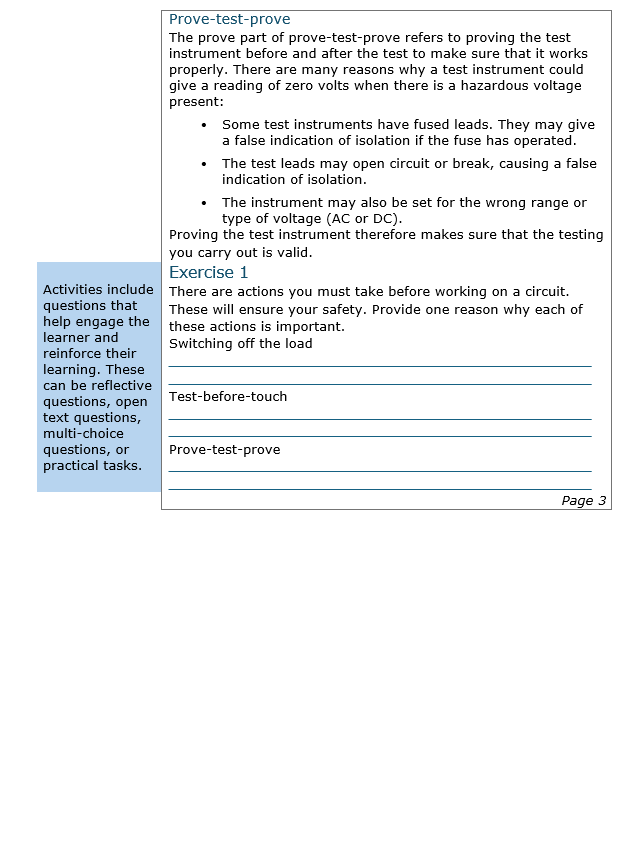 An introduction provides context
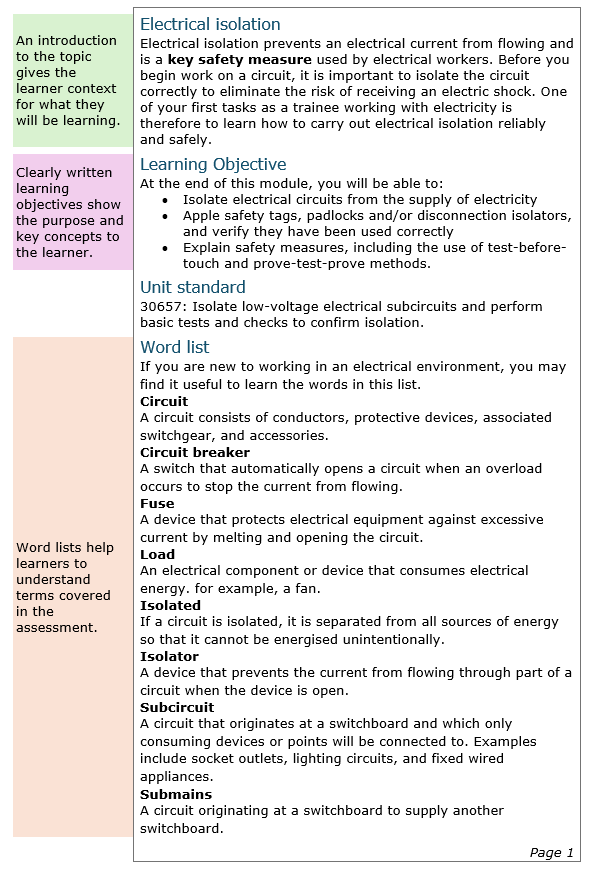 Page 1
Clearly written learning objectives explain the purpose and key concepts
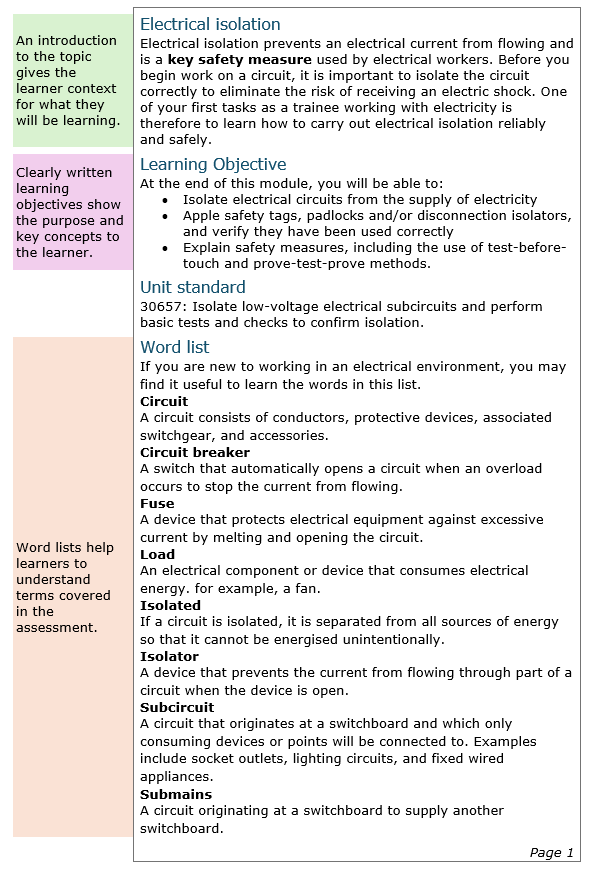 Headings and subheadings help with the flow and location of content
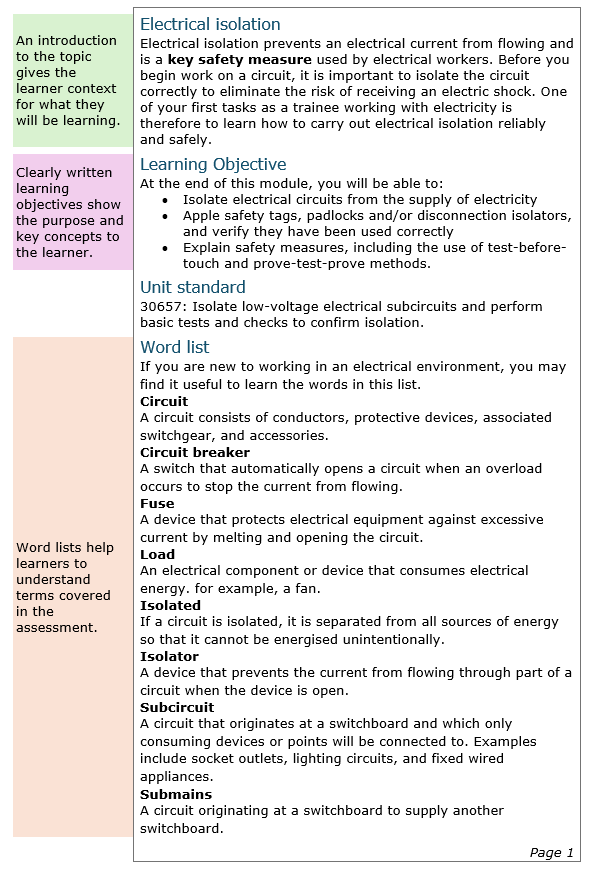 Word lists help learners to understand unfamiliar terms
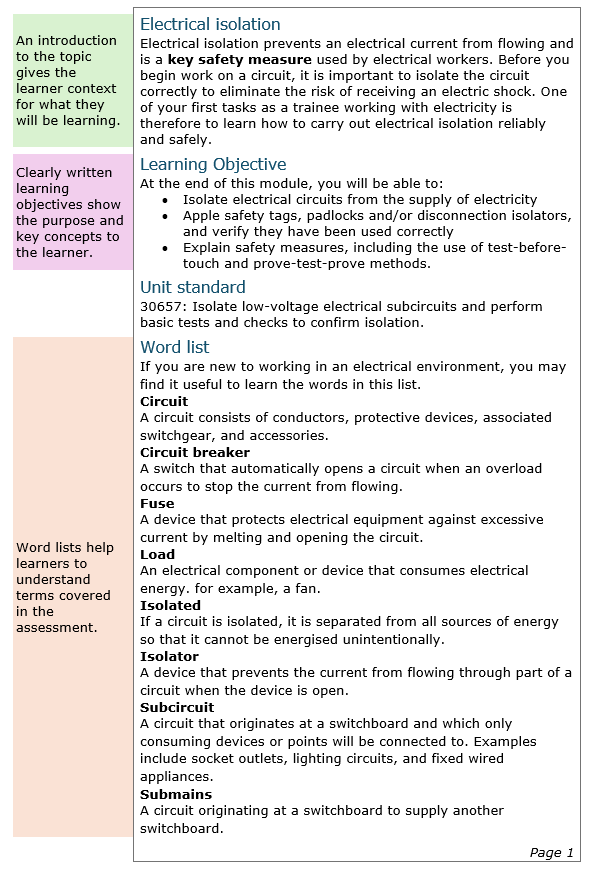 Images and diagrams help learners to visualise concepts and provide context for the learning
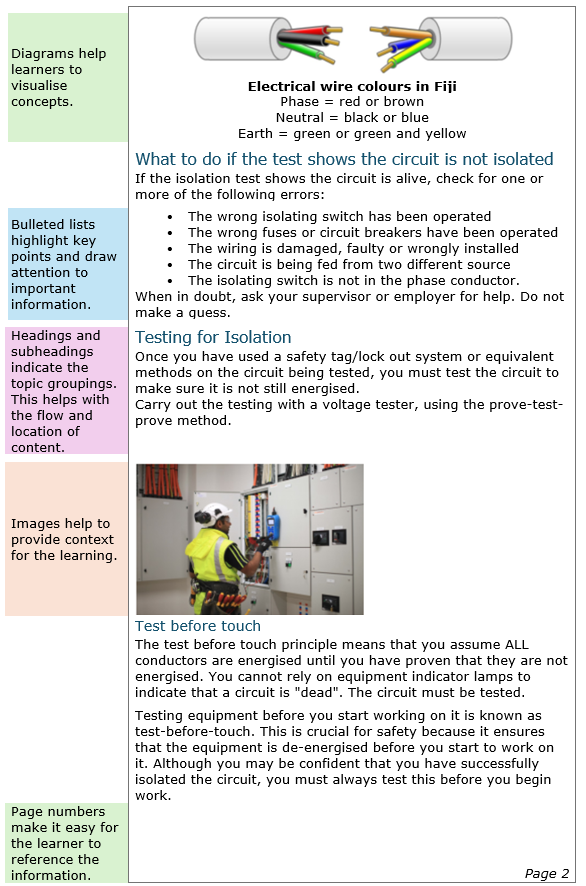 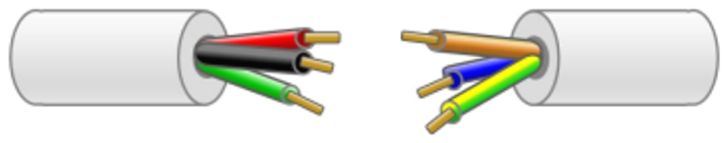 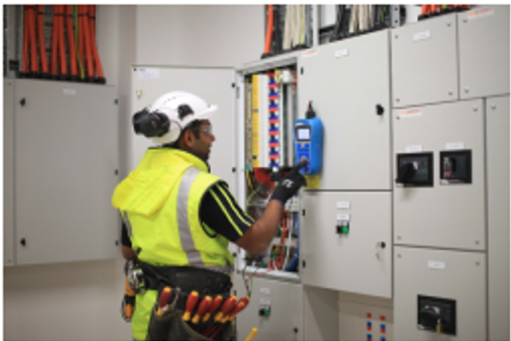 Page numbers make it easy for the learner to reference the information
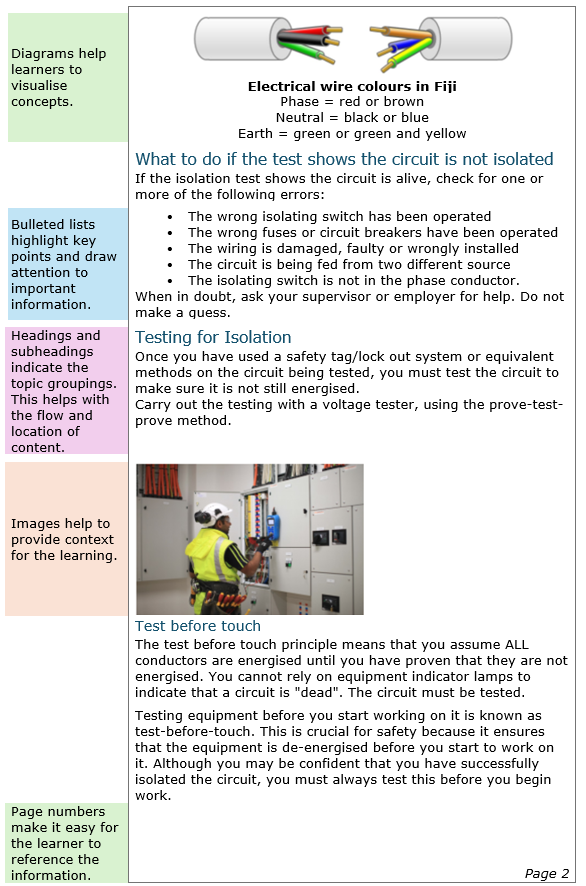 Bullet lists highlight key points and draw attention to important information
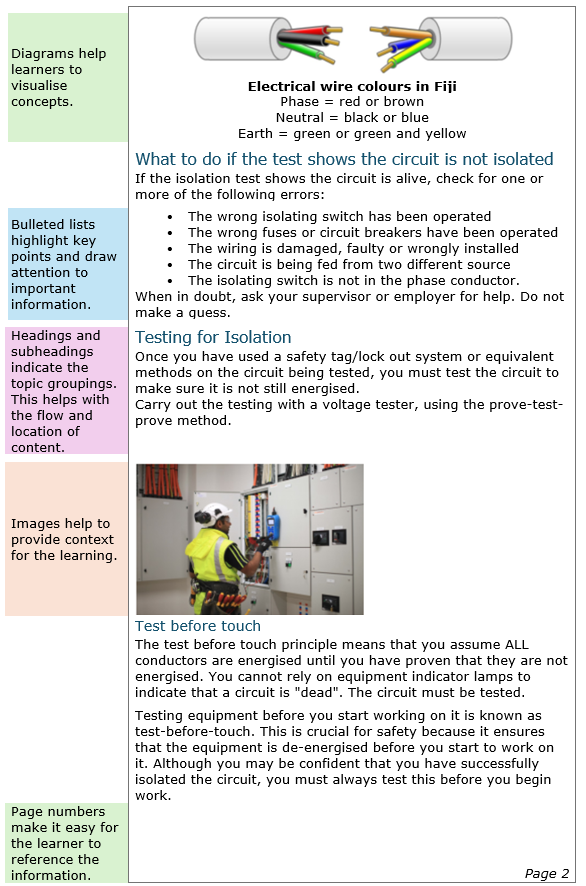 Activities help learners engage and reinforce their learning
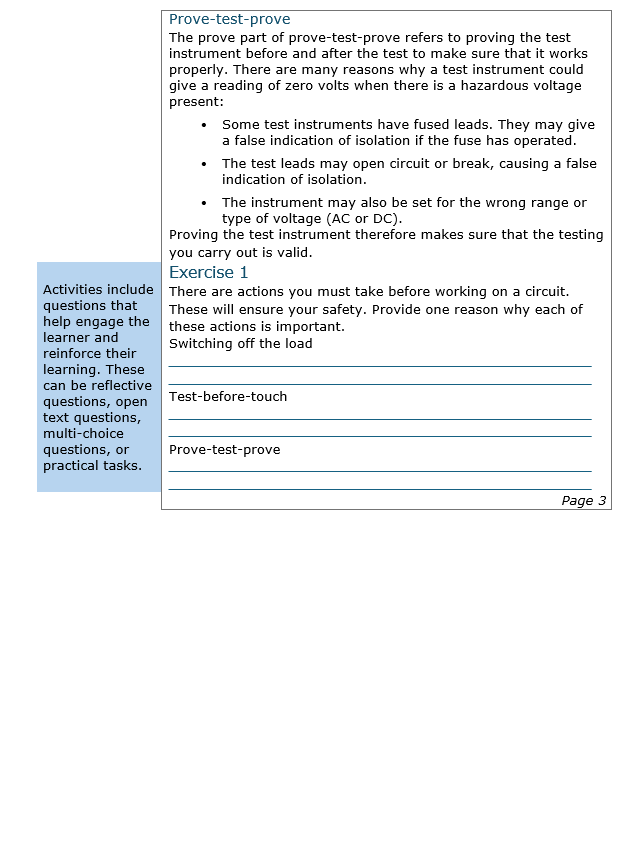 Activities can include reflective questions, open text questions, multi-choice questions, or practical tasks.
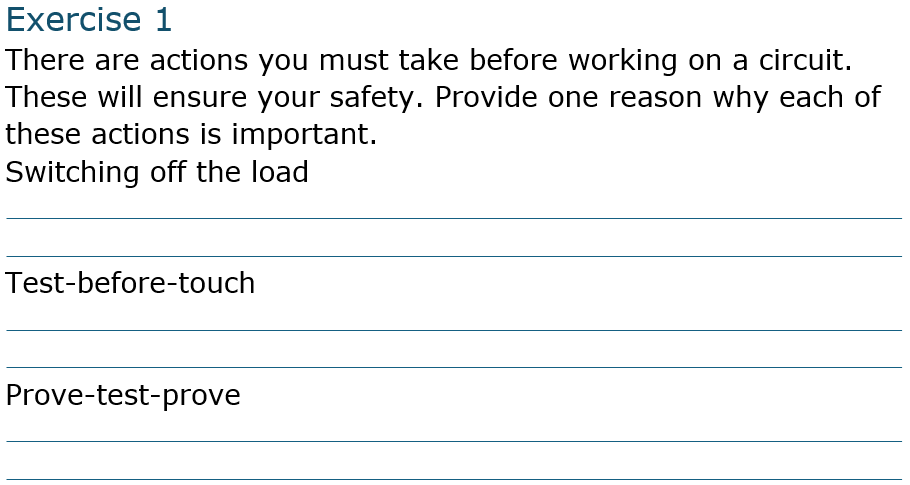